Neural circuits for olfactory chemotaxis
Nikhil Bhatla


January 14, 2013
MIT IAP
C. elegans move to the peak of a chemical gradient (chemotaxis)
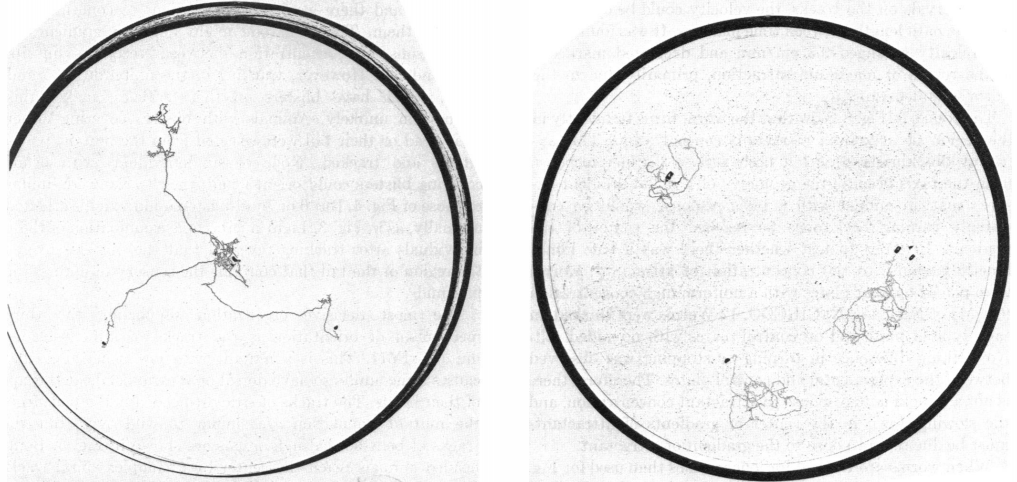 3 worms explore without
chemical gradient
3 worms explore with
chemical gradient (peak at center)
15 min tracks
Attracting is chloride ions
Ward 1973
Directed movement by klinokinesis (aka ‘biased random walk’)
START
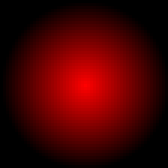 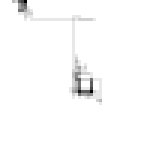 Attractant gradient
Simulated bacterium’s path
Simulation result from Bacterial Chemotaxis Simulator: wormweb.org/bacteriachemo
Directed movement by klinotaxis (aka ‘weathervane’)
Drosophila larvae
Gomez-Marin..Louis 2011
C. elegans move to the peak of a chemical gradient (chemotaxis)
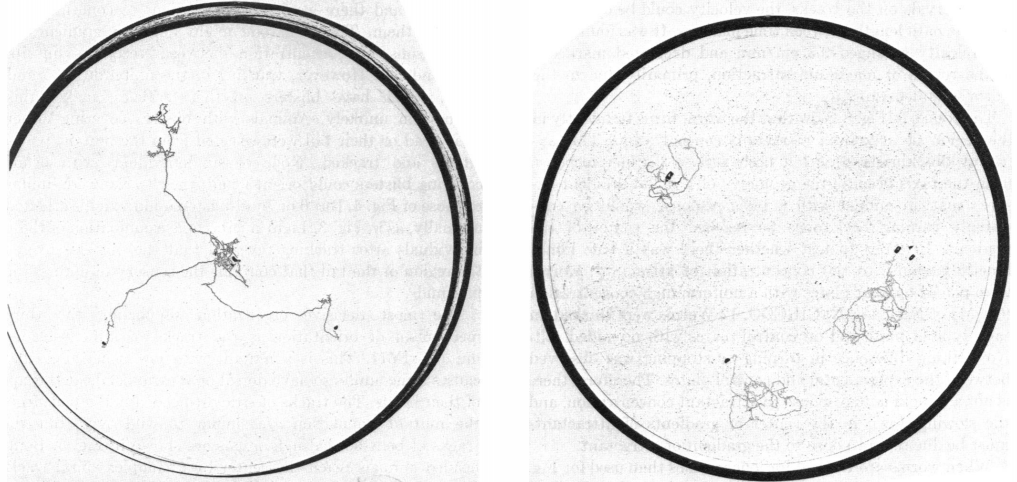 3 worms explore without
chemical gradient
3 worms explore with
chemical gradient (peak at center)
15 min tracks
Attracting is chloride ions
Ward 1973
C. elegans locomotion patterns
Cheung..de Bono 2005
C. elegans locomotion patterns
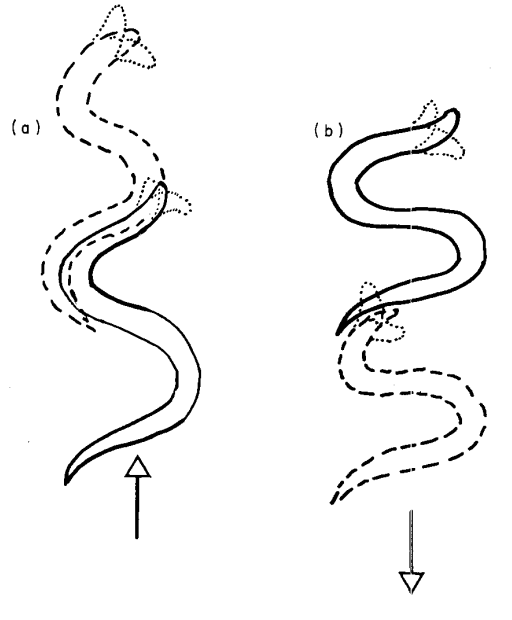 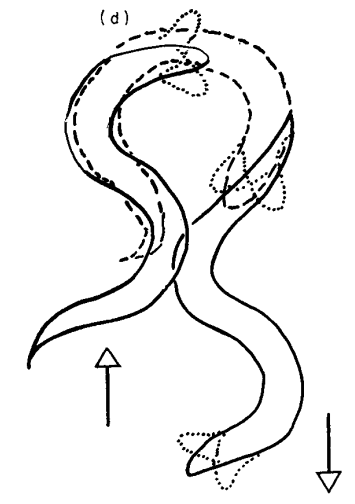 forward
backward
omega turn
Croll 1975
Head Sensilla
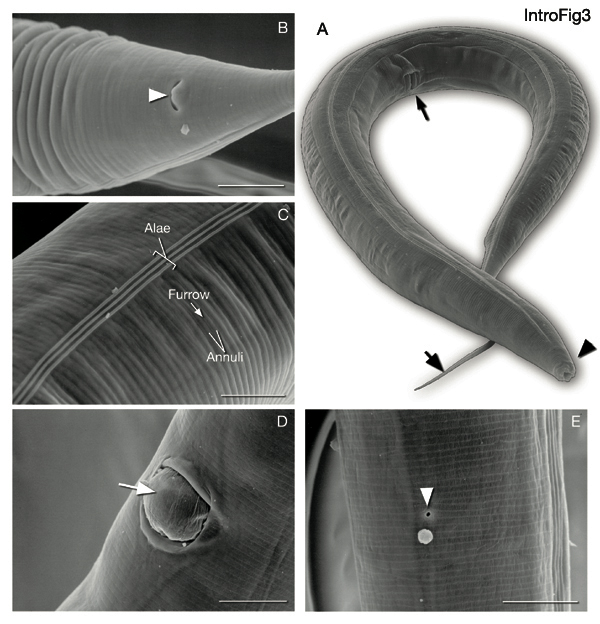 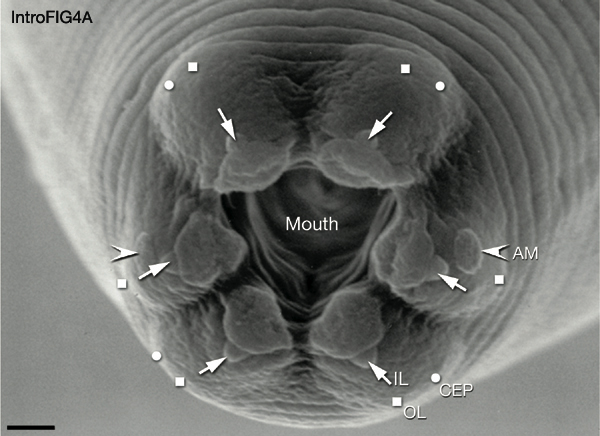 AM = amphid     (12 neurons x 2)
IL = inner labia   (2 neurons x 6)
OL = outer labia (1 neuron x 6)
CEP = cephalic    (1 neuron x 4)
WormAtlas.org
Amphids
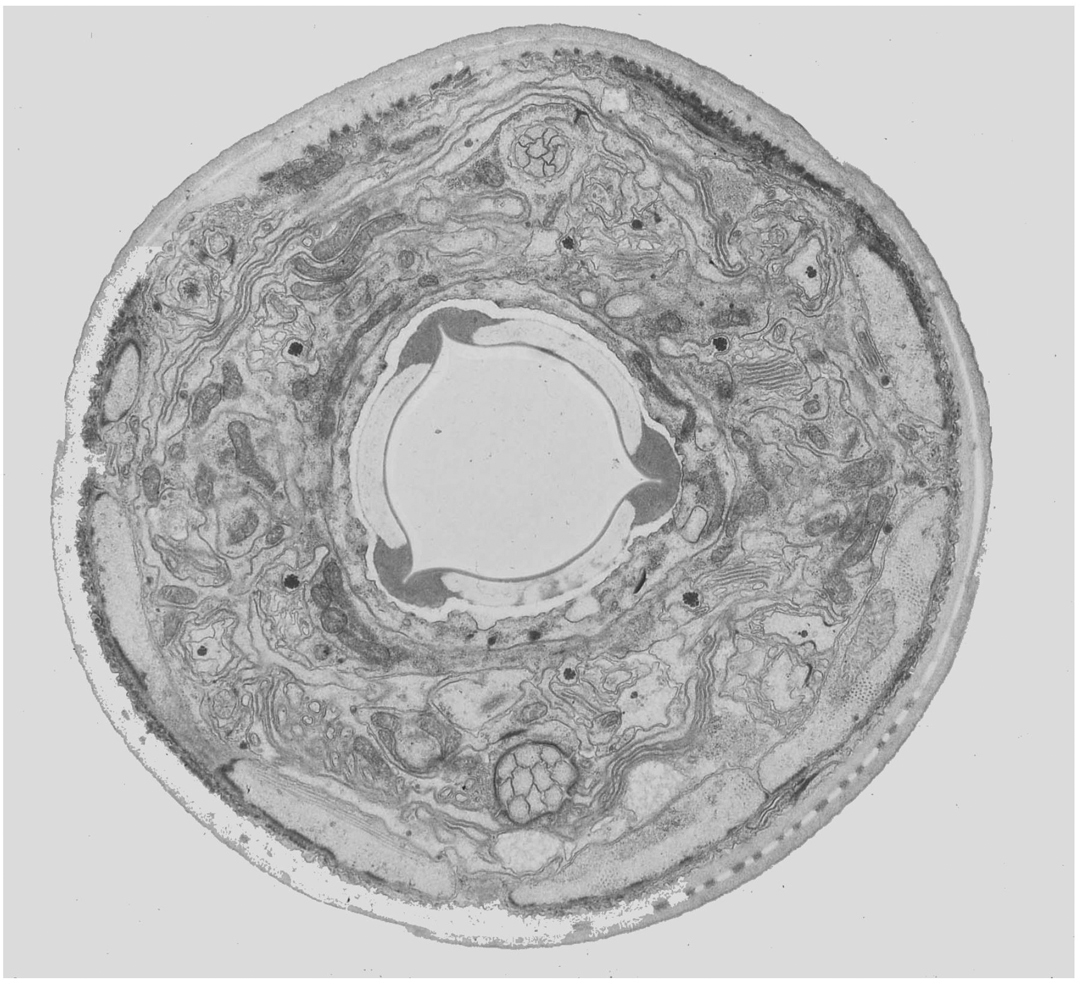 Cross section at tip of nose
WormAtlas.org
Head sensory neuron cilia
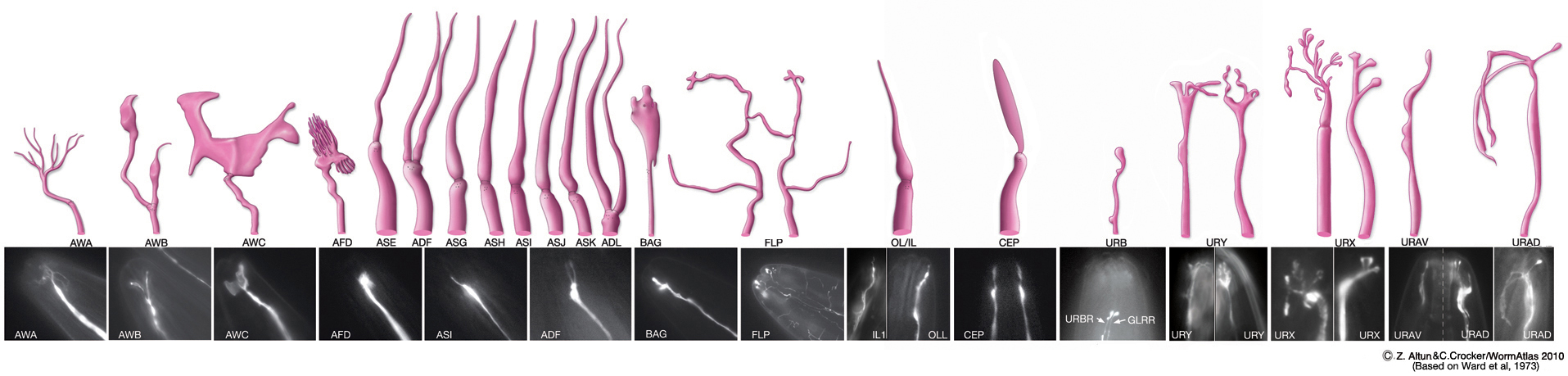 attractive
odorants
repulsive
odorants
attractive
odorants
temp.
pheromones
salt
O2 & CO2
harsh touch
nose touch
Senses:
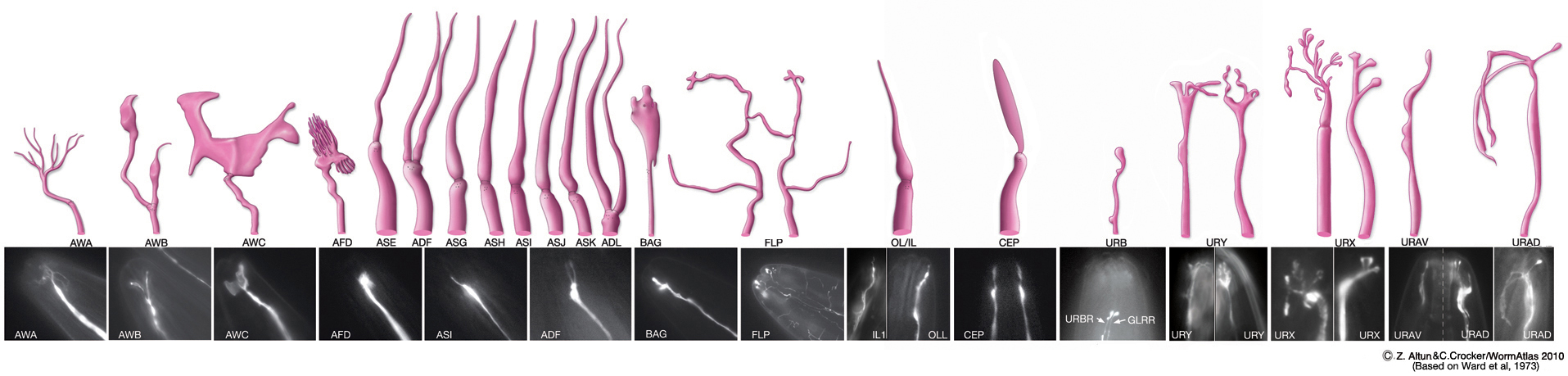 Senses:
nose touch
food shape?
?
mating cue?
O2
?
?
WormAtlas.org
Worms are attracted to various odorants
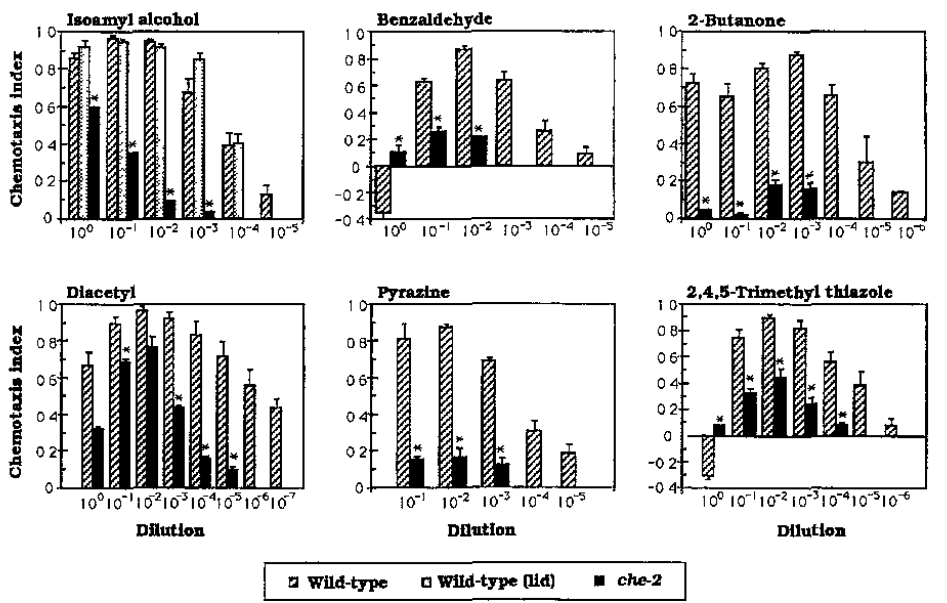 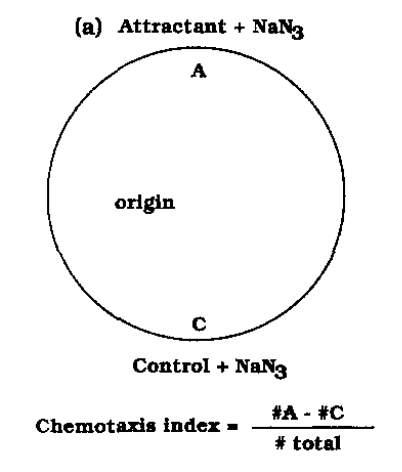 che-2 is required for cilia formation
Bargmann..Horvitz 1993
AWA and AWC are involved in sensing mostly different odorants
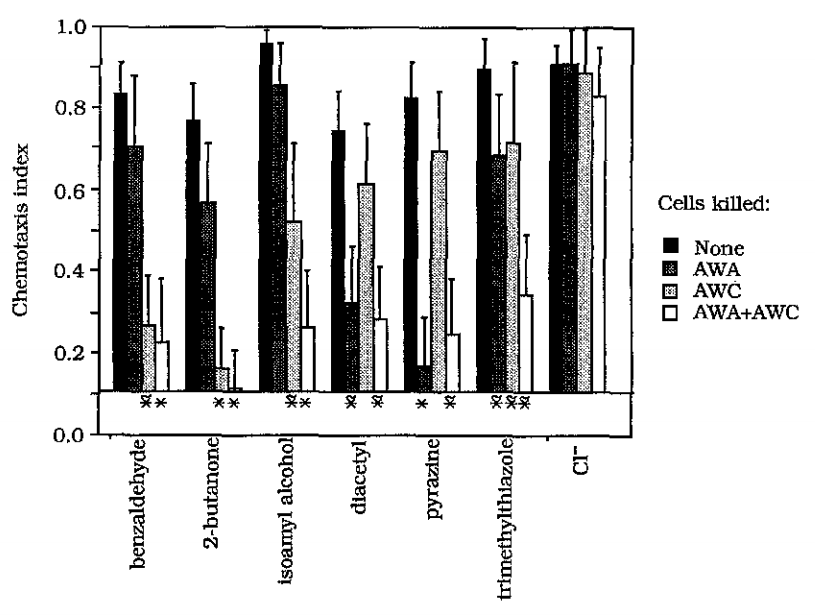 Bargmann..Horvitz 1993
Sensors for chemoattractants
diacetyl
AWA
pyrazine
chemotaxis
trimethylthiazole
butanone
AWC
chemotaxis
benzalehyde
isoamyl alcohol
Derived from Bargmann..Horvitz 1993
Worms can distinguish odorants smelled by the same sensory neuron
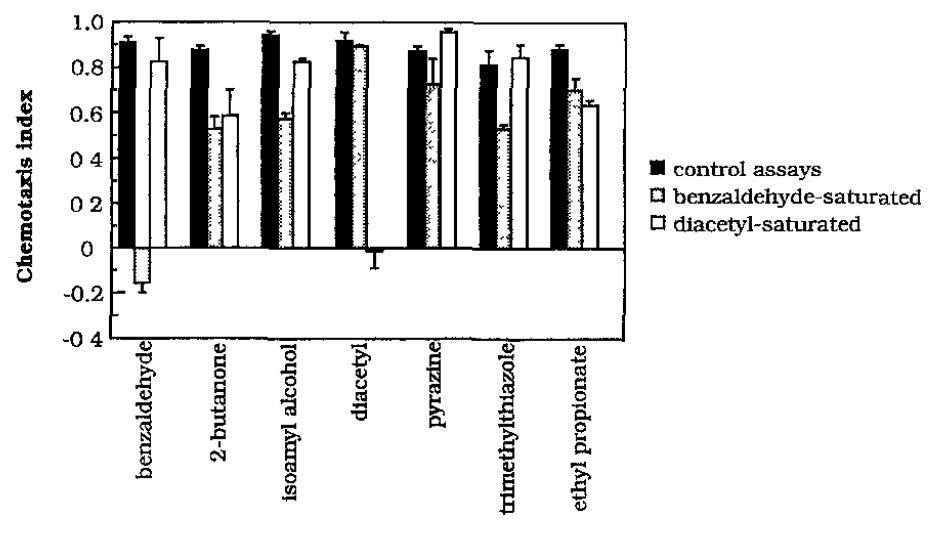 Bargmann..Horvitz 1993
AWC responds most strongly to IA and food removal
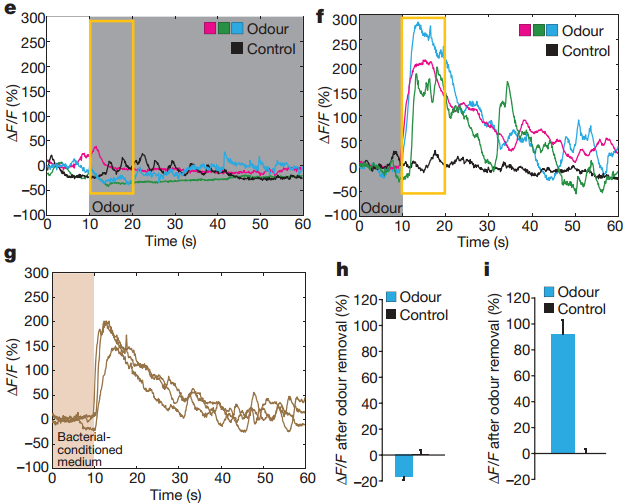 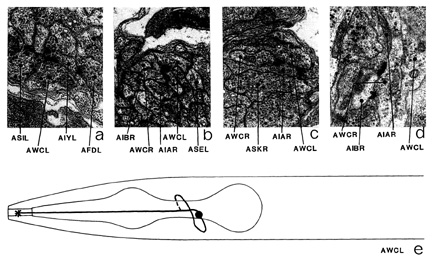 AWC
Chalasani..Bargmann 2007
AWC activity correlates with omega turns
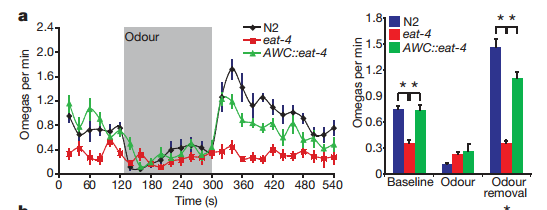 Chalasani..Bargmann 2007
AWC primarily outputs to AIY, AIB and AIA
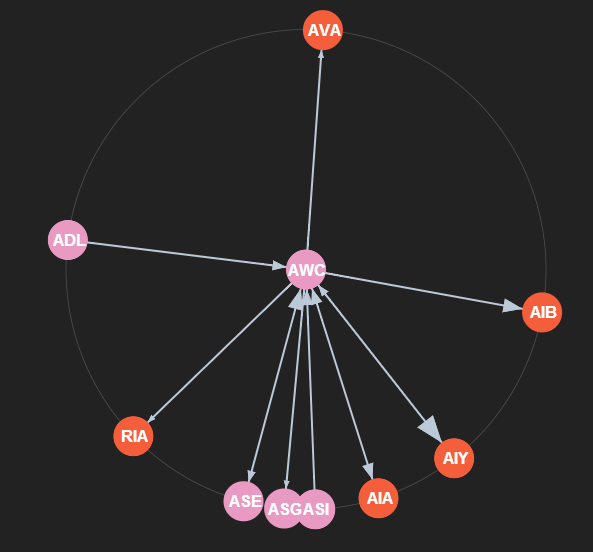 WormWeb.org/neuralnet
AWC inhibits AIA via glc-3
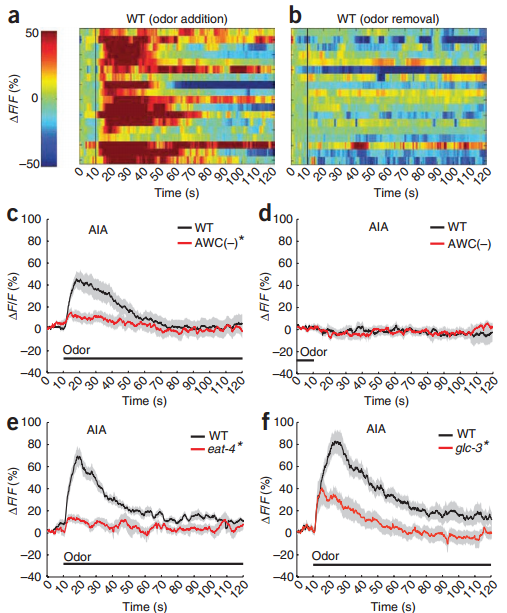 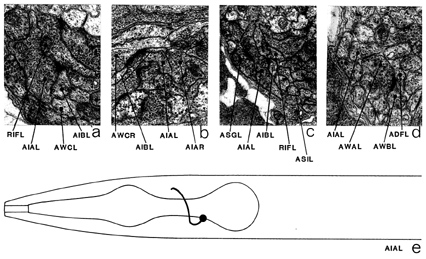 AIA
Chalasani..Bargmann 2010
AWC activates AIB via glr-1
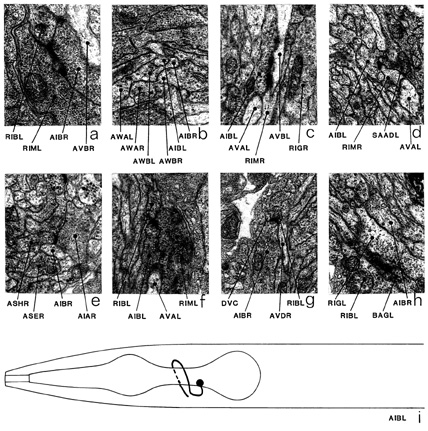 AIB
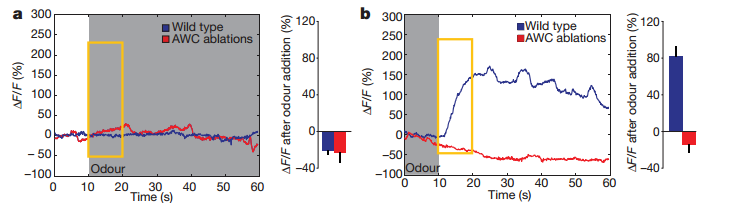 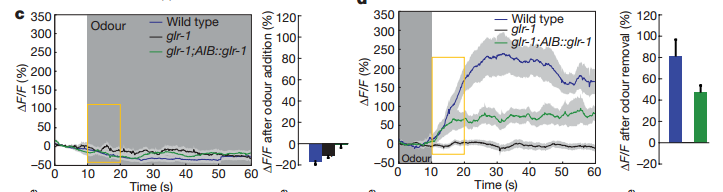 Chalasani..Bargmann 2007
AWC inhibits AIY via glc-3
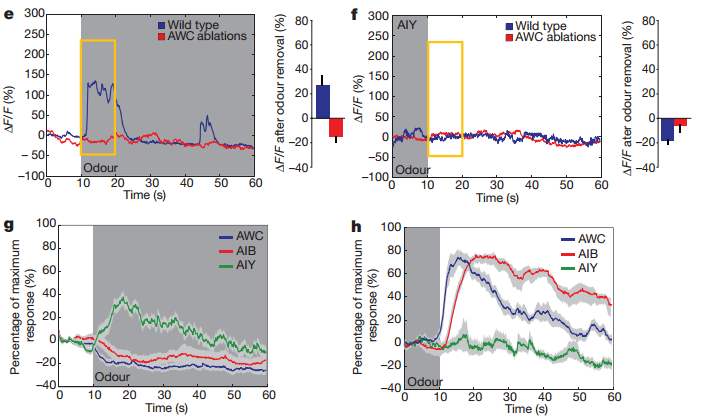 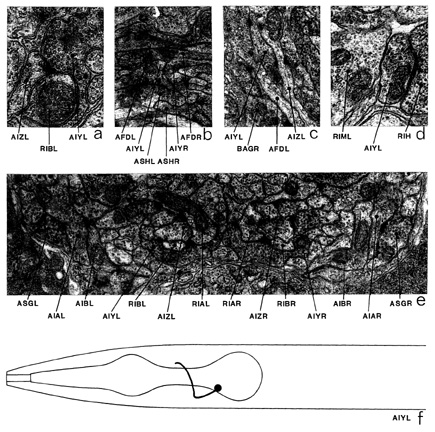 AIY
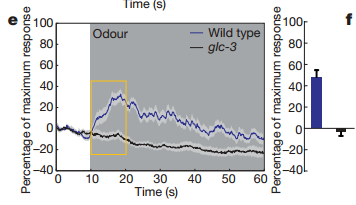 Chalasani..Bargmann 2007
Similar to sensory processing in the retina?
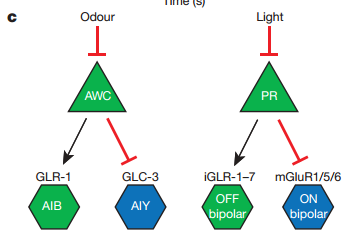 photoreceptor
rods
Chalasani..Bargmann 2007
Worm nose wiggles control turning in response to odors
dorsal
Kocabas..Ramanathan 2012
Worm turns in direction of odor
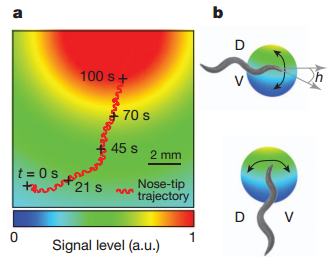 bacteria
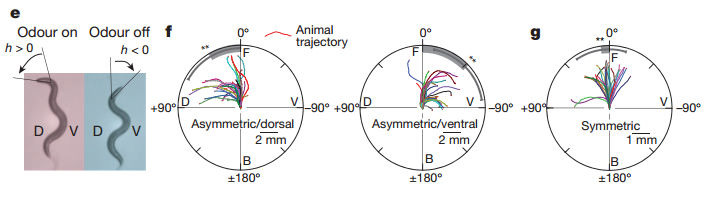 Kocabas..Ramanathan 2012
Activation of AIY during nose bending controls turning and reversals
worm centroid
worm nose
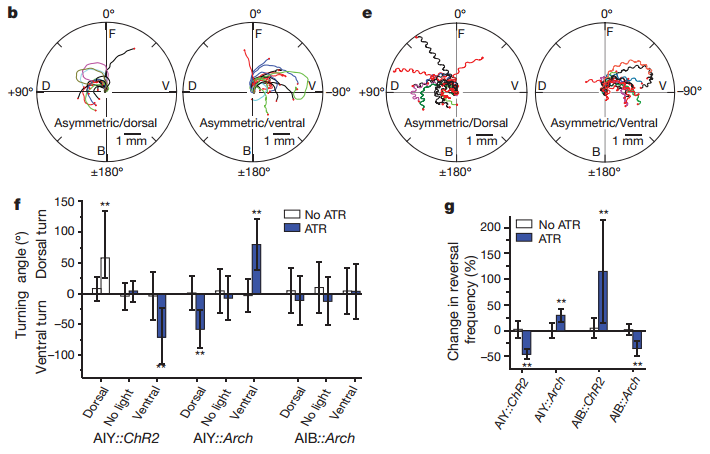 symmetric
stimulation
Kocabas..Ramanathan 2012
SMB activation causes turning in the nose direction, while RME activation causes turning in the opposite direction
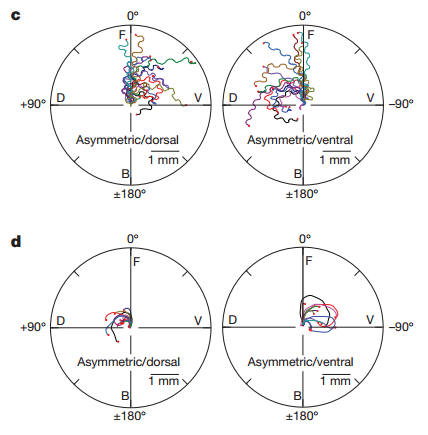 AIZ:
SMB:
Kocabas..Ramanathan 2012
Activation of AIY & SMB and inhibition of AWC & AIZ & RME controls turning
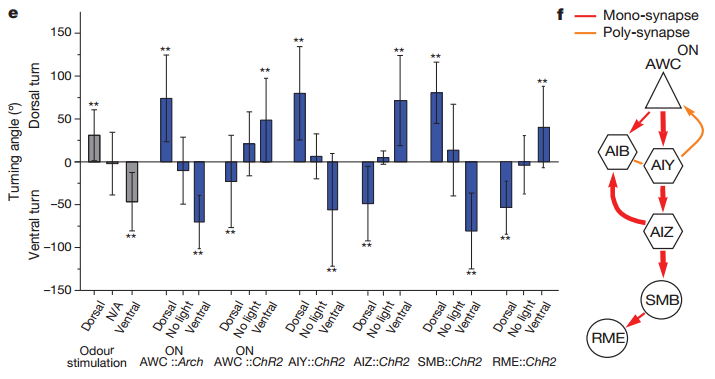 Kocabas..Ramanathan 2012
Light intensity-varying stimulation of AIY results in virtual chemotaxis
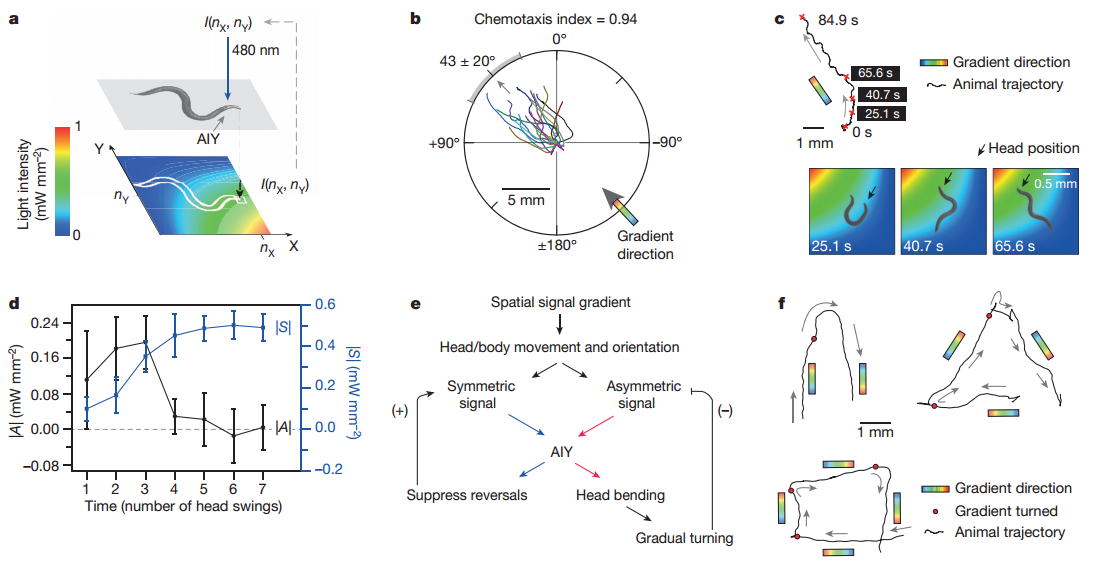 Kocabas..Ramanathan 2012
Odorant chemotaxis circuit
GLC-3
AIZ
SMB
RME
GABA?
ACh?
nose muscle
isoamyl alcohol
Glu
AIA
AIB
AIY
Glu
GLC-3
AWC
Glu
turn toward
isoamyl alcohol
isoamyl alcohol
removal
chemotaxis
GLR-1
Derived from Bargmann..Horvitz 1993, Chalasani..Bargmann 2007, Kocabas..Ramanathan 2012